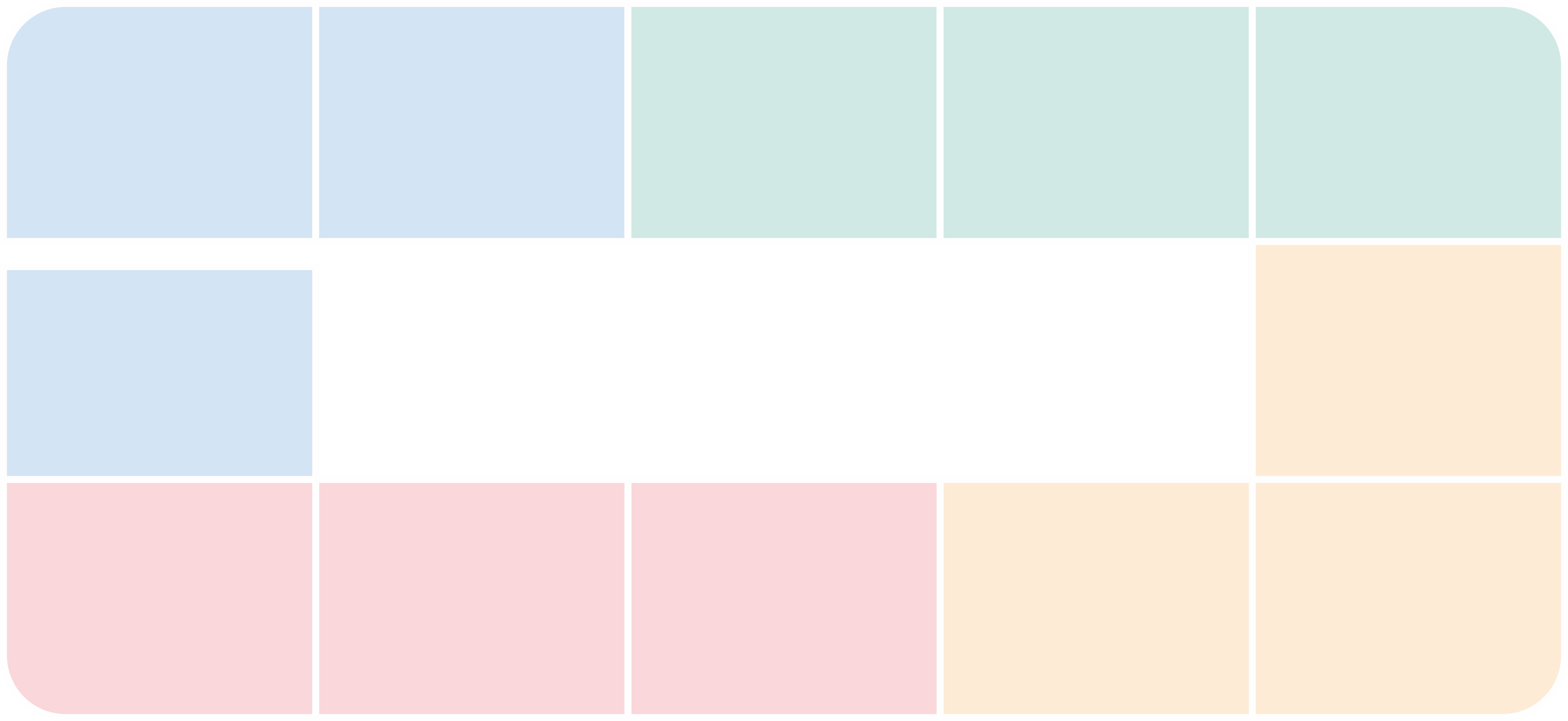 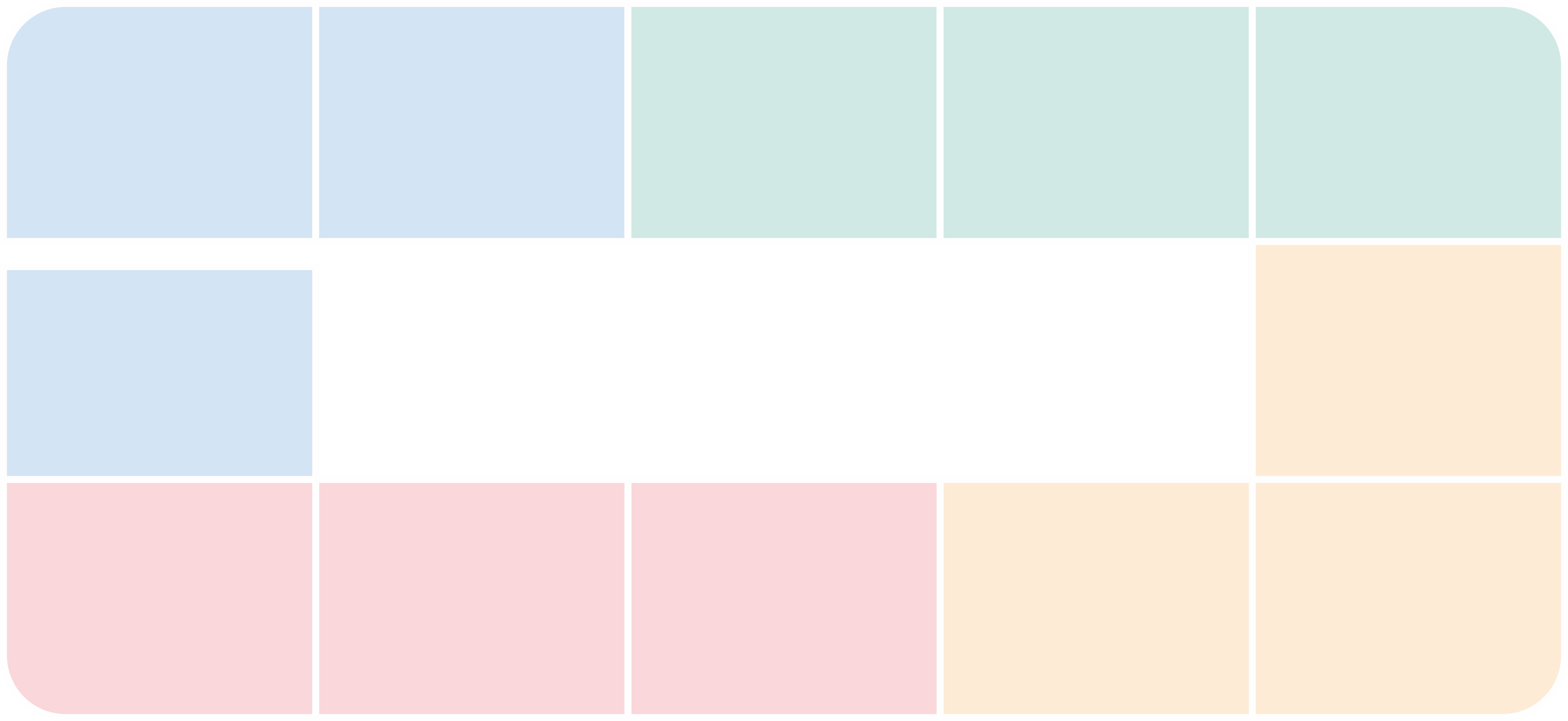 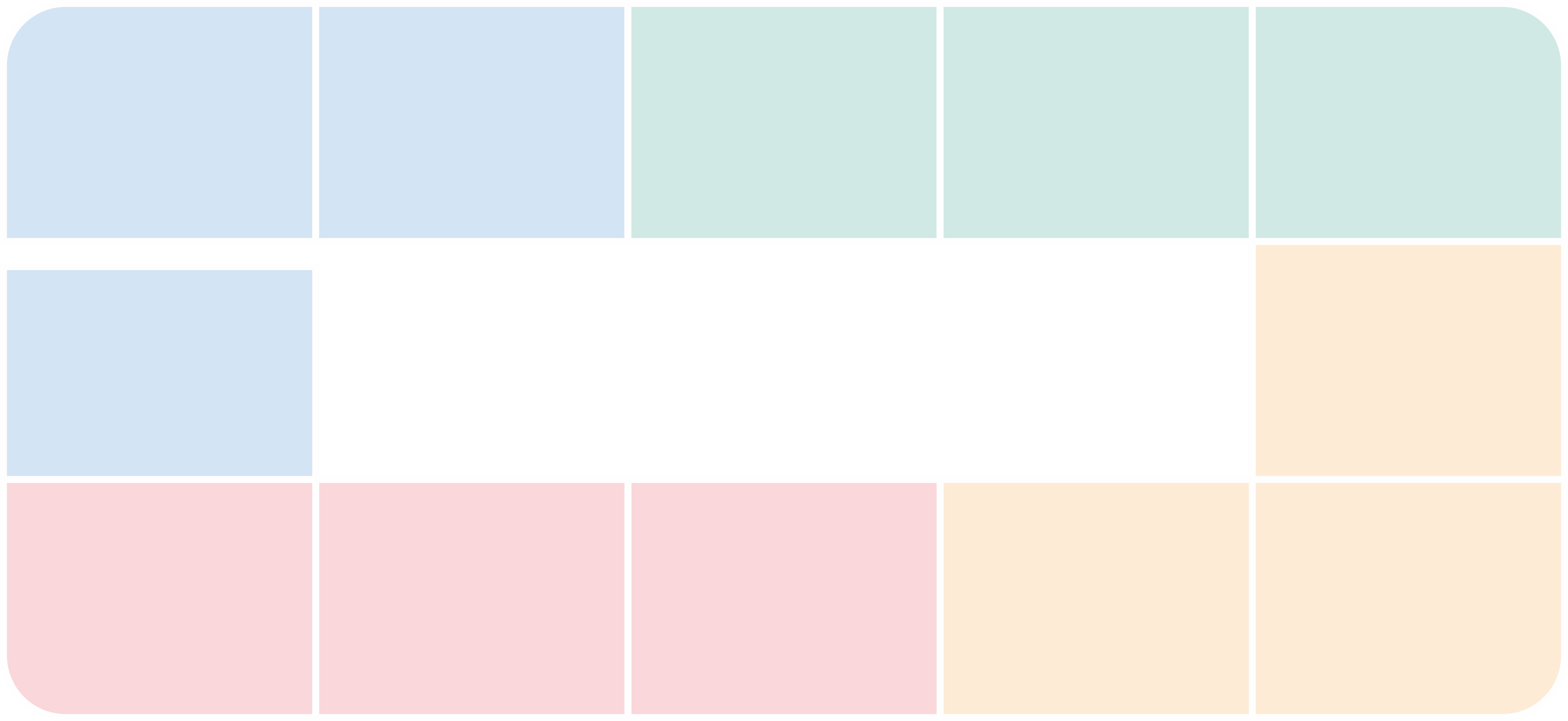 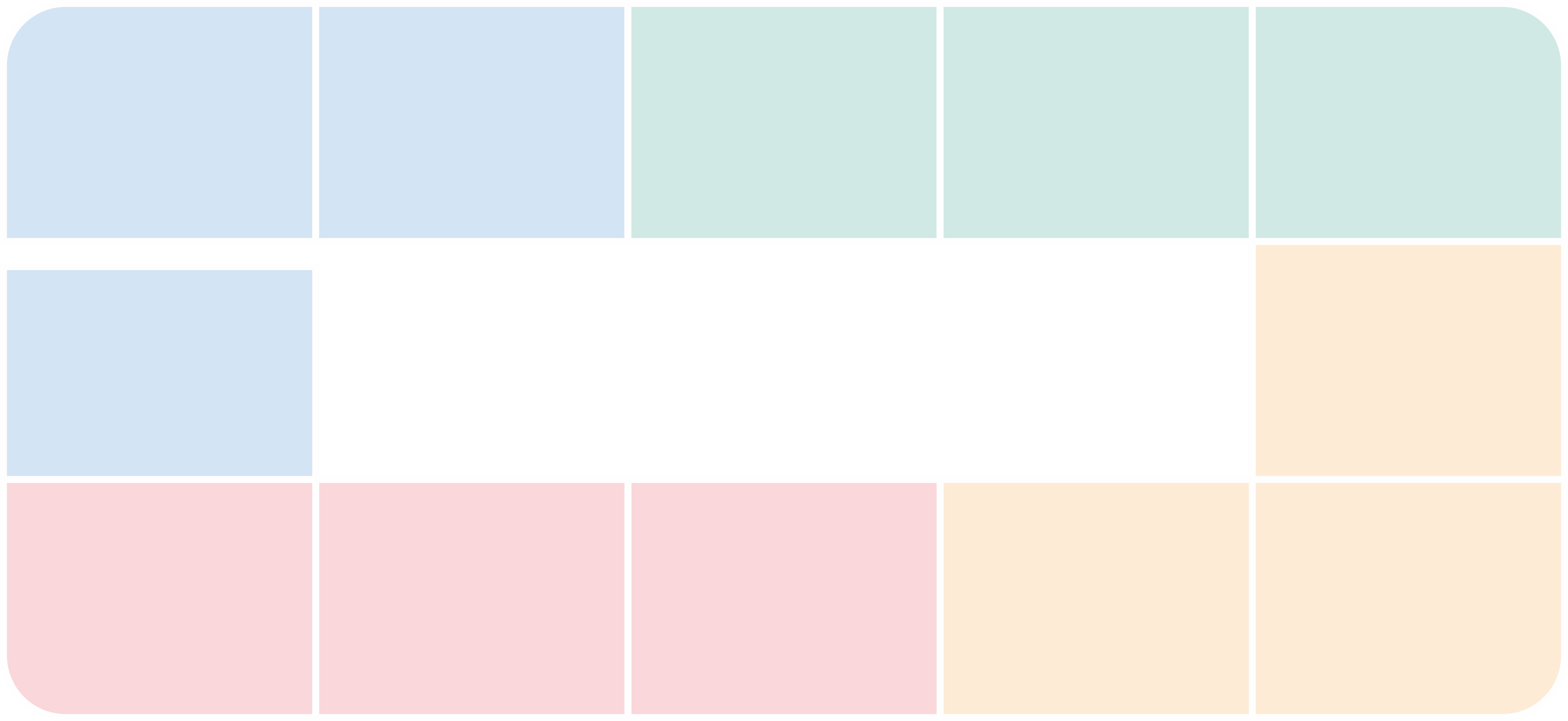 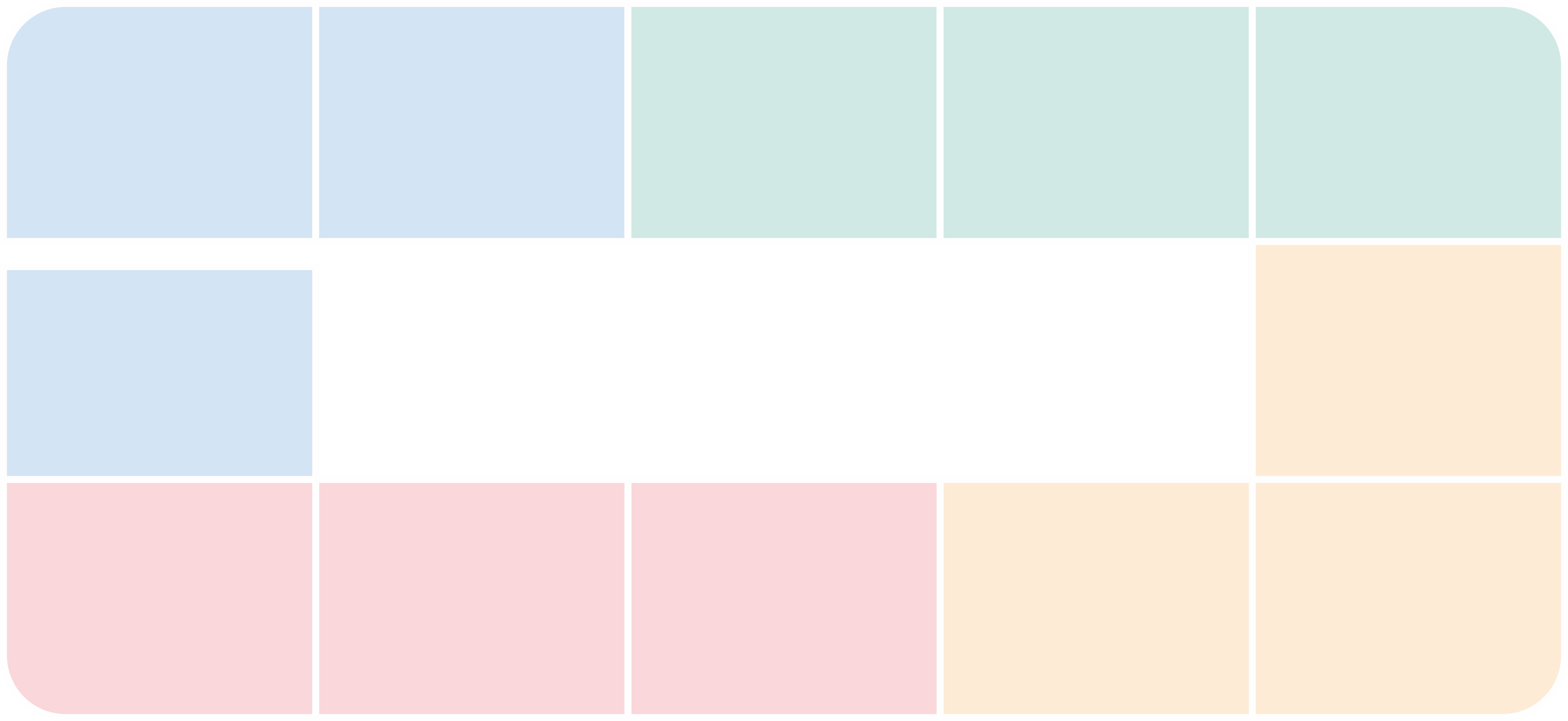 Februari
JAnuari
Mars
April
Maj
Tema: Handhygien/handskar
Handhygienens dag
HSF-ledning: Patientsäkerhet/Vårdhygien
Tema: Personalvård
Hygienutbildning chefer och hygienombud Kommun och Region
Visirub-lampan
Tema: Förråd
VEK
HSF-ledning: Patientsäkerhet/Vårdhygien
Hygienutbildning chefer och hygienombud Kommun och Region
Tema: Tvätt och avfall
PPM BHK
Tema: VRI
Infektionsverktyget uppföljning
Primärvårdskvalitet uppföljning
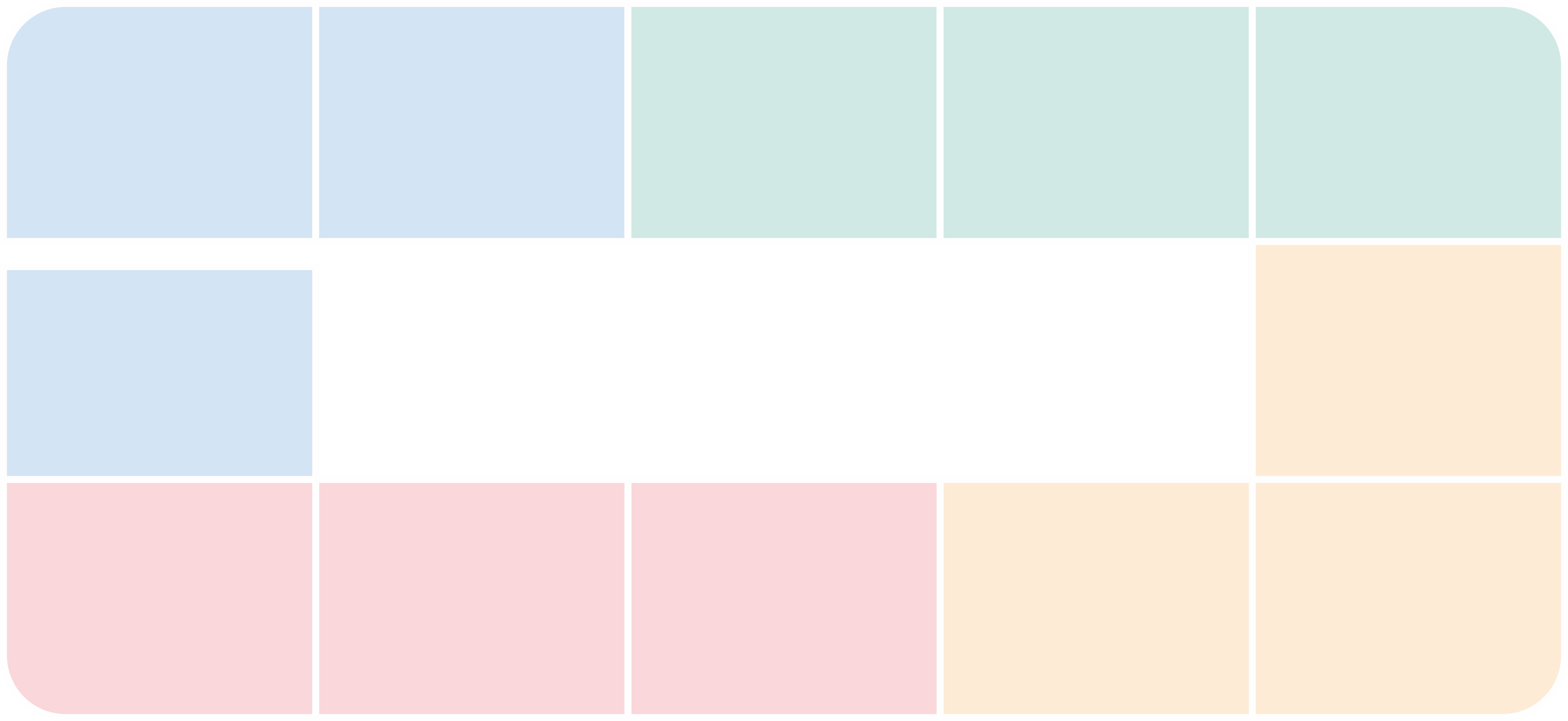 Juni
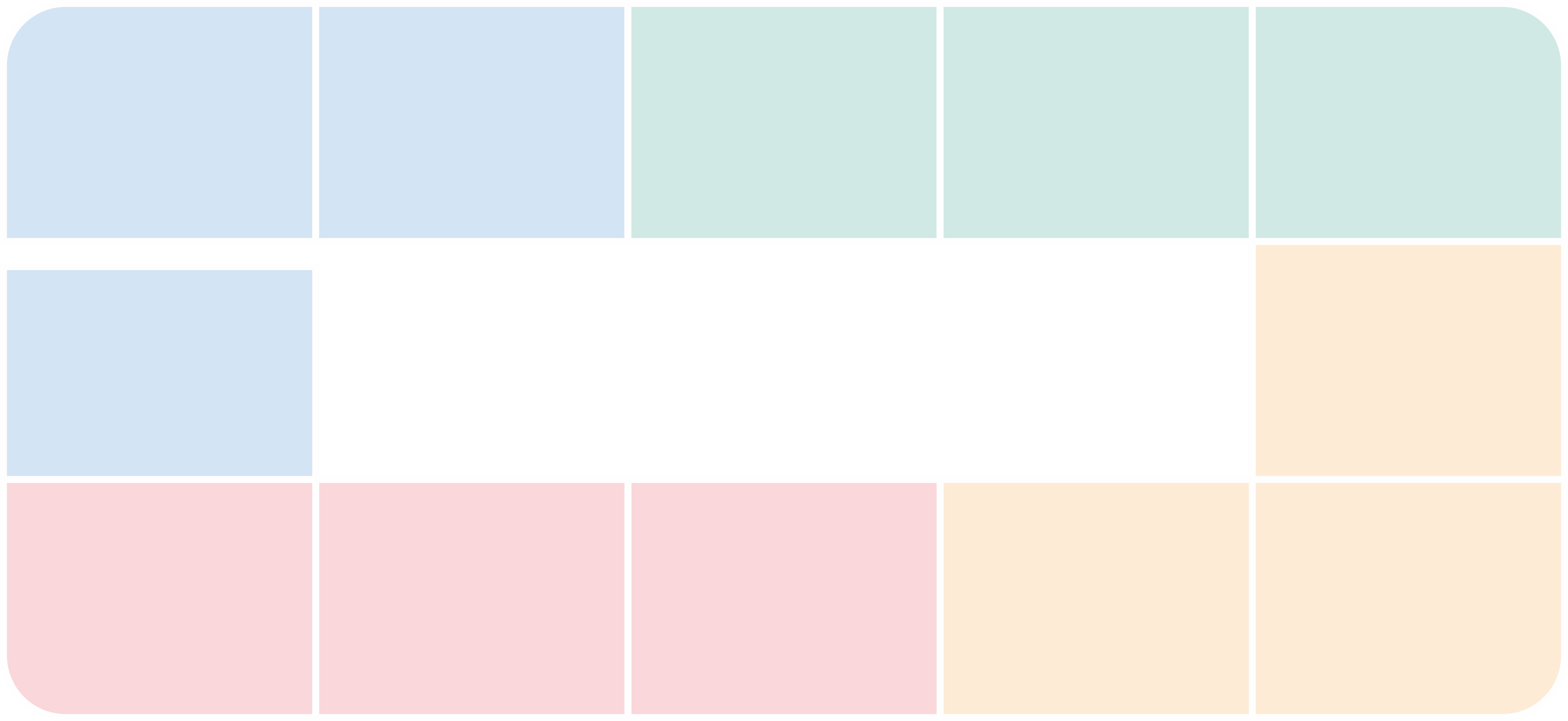 DECEMBER
Tema: Introduktion för nya kollegor
Tema: Städning
Utmärkelse Hygienföredöme
HSF-ledning: Patientsäkerhet/Vårdhygien
Infektionsverktyget uppföljning
Primärvårdskvalitet uppföljning
Systematiskt vårdhygienarbete
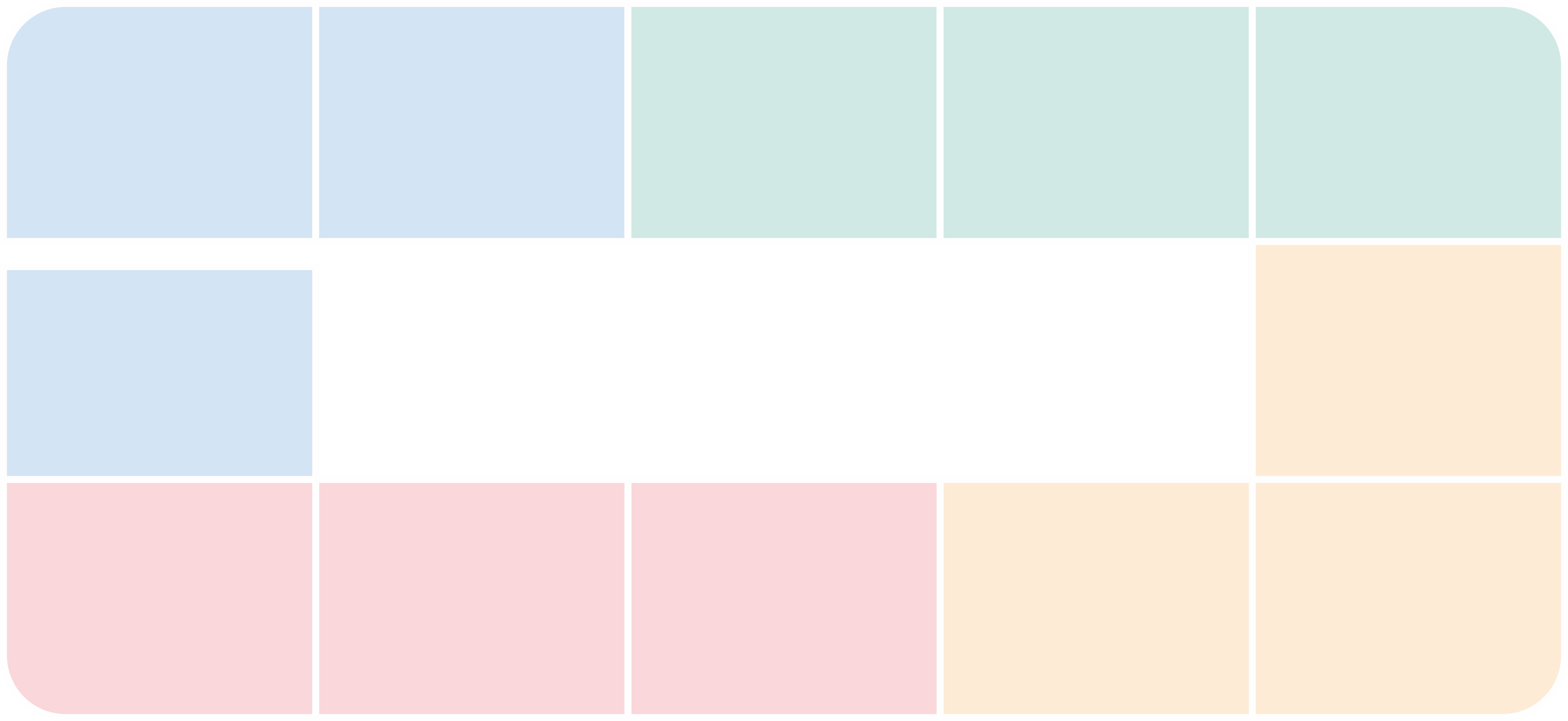 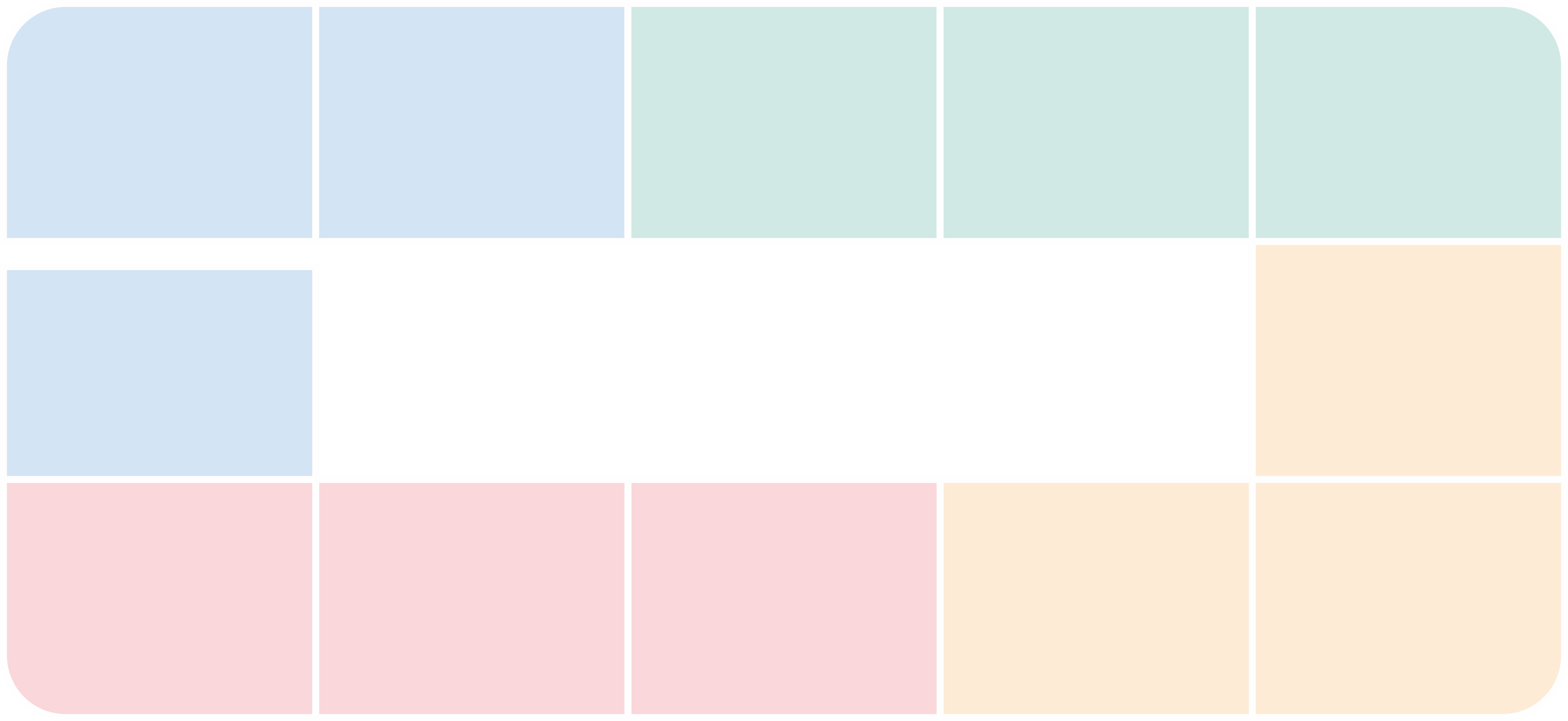 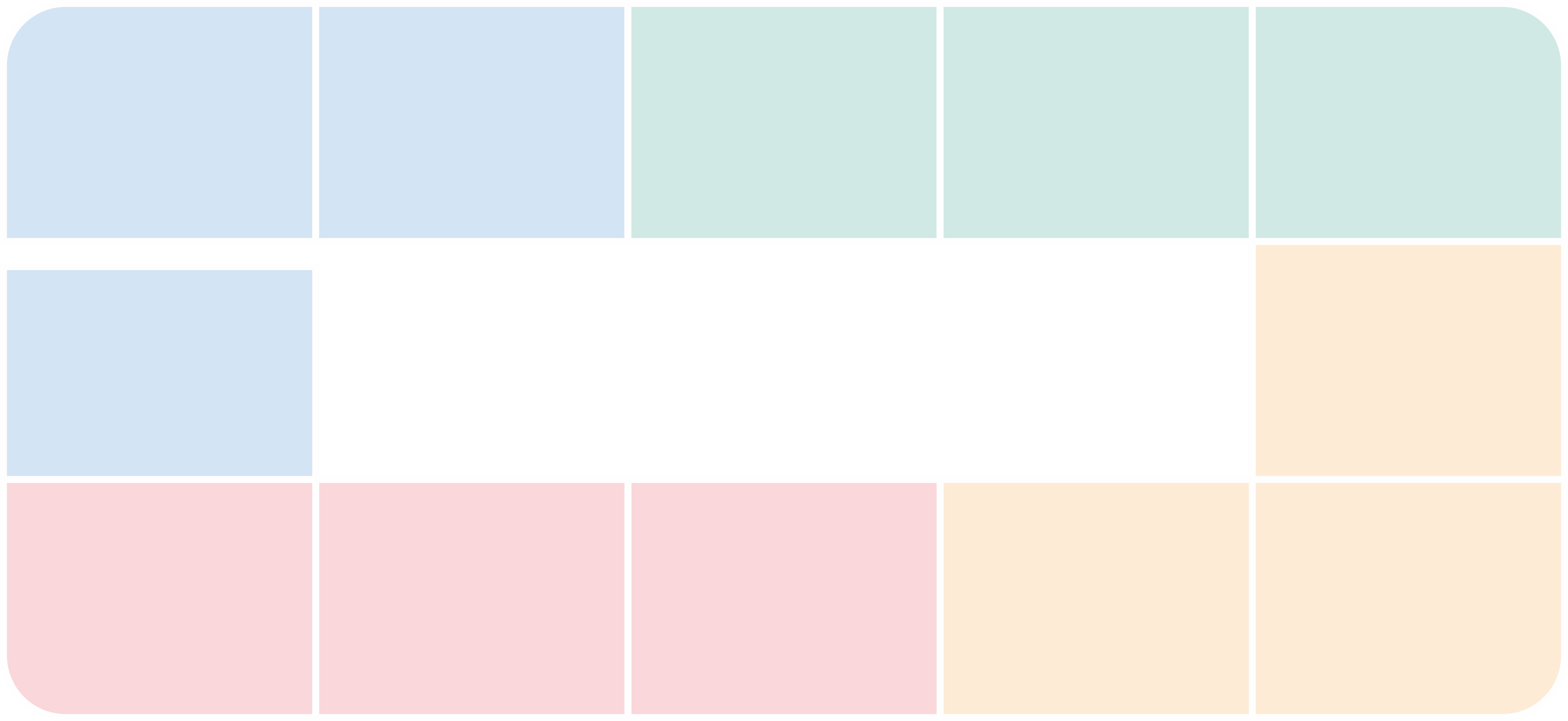 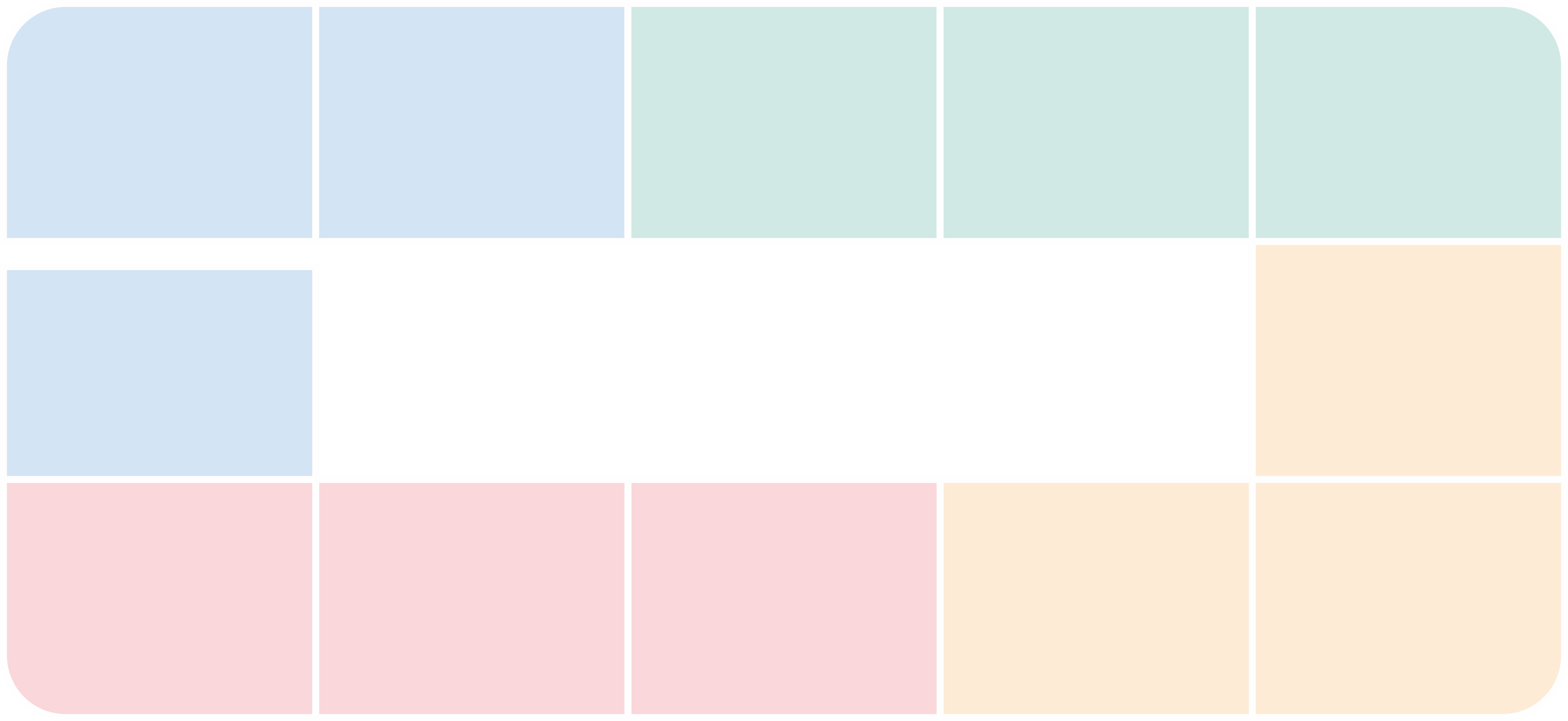 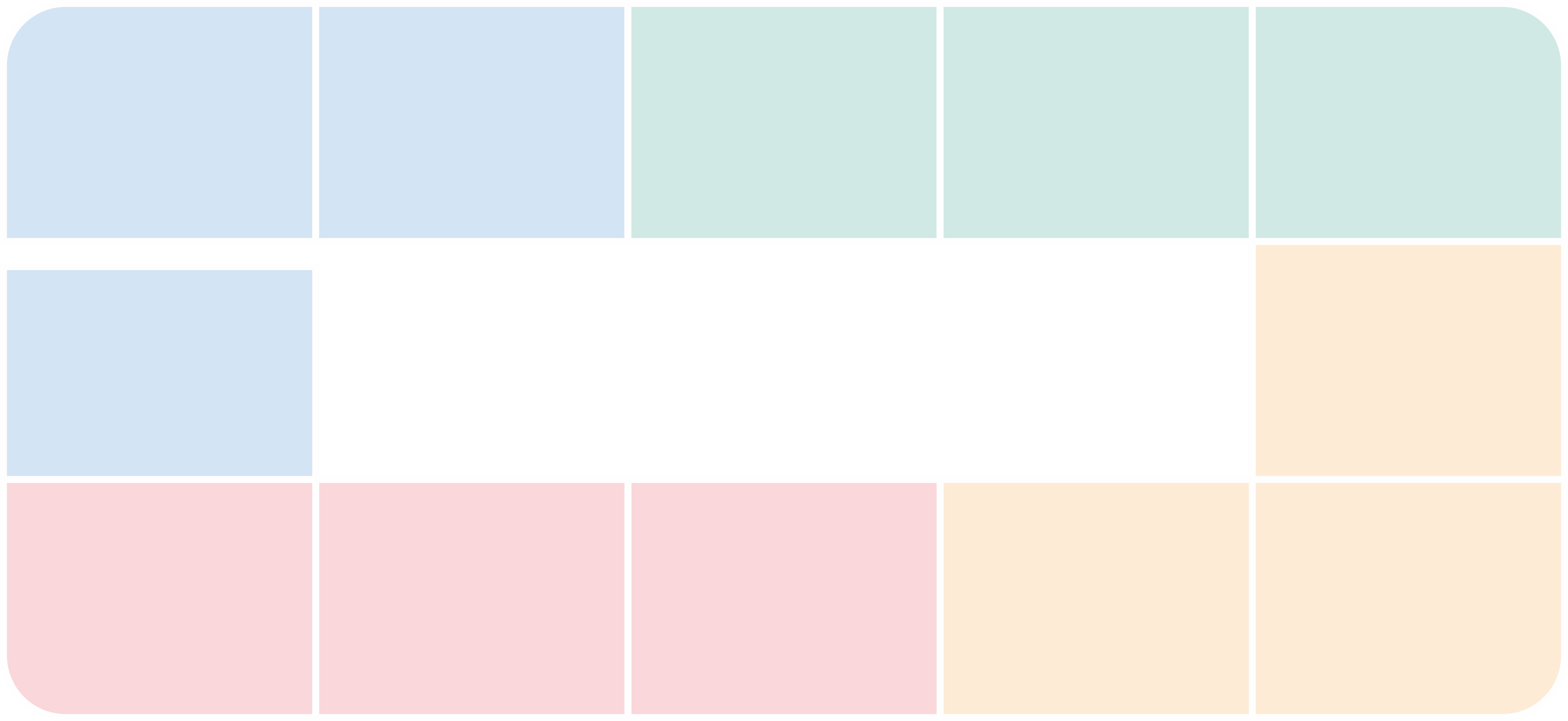 Oktober
Augusti
Juli
November
September
Tema: Magsjuka
Europeiska antibiotikadagen
Mätning HALT
Tema: Luftvägsvirus
PPM BHK
Tema: BHK
Patientsäkerhetsdagen
Sepsisdagen
Tema: Dokumentation